De leidinggevende als coach in het project ‘Digitale Vaardigheden’
[Speaker Notes: Deze presentatie kan naar wens aangepast worden en heeft als doel om leidinggevenden bewust te maken van het belang van dit thema en de noodzaak van een actieve rol voor henzelf in de aanpak. Deze presentatie is onderdeel van de toolkit voor leidinggevenden. 
Succes!
Suzanne Verheijden
Coalitie Digivaardig in de Zorg
www.digivaardigindezorg.nl]
Programma
Wat zijn digitale vaardigheden en waarom zijn ze nu extra belangrijk? 
Welke (interne en landelijke) knelpunten spelen er op het gebied van digitale vaardigheden?
Wat gaan we daar aan doen? 
Wat kun jij als leidinggevende doen om hier een succes van te maken?
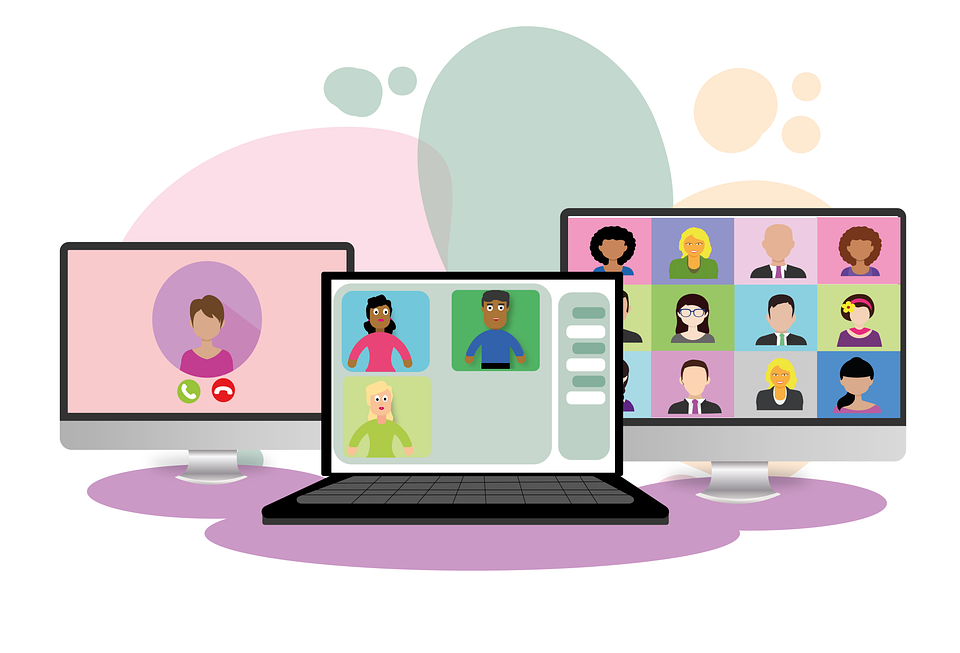 Wat zijn digitale vaardigheden en waarom zijn ze nu extra belangrijk?
Wat zijn digitale vaardigheden?
Technologie en 
e-Health
Definitie digitale vaardigheden

Alle vaardigheden die nodig zijn om digitale technologie te benutten om de kwaliteit van de zorg te vergroten en efficiënter, makkelijker, veilig en transparant te werken.
Basisvaardigheden
Applicaties
Informatie-beveiliging en privacy
Office-programma’s
Apps en instellingen
Social Media
Domotica
[Speaker Notes: Een andere definitie kan zijn dat iemand minder dan een 6 gemiddeld scoort op de sectorale zelftest digitale vaardigheden van de website. Iemand kan zich ook digitale starter voelen omdat hij/zij minder vaardig is of minder snel op de computer.]
Noodzaak digitale vaardigheden
Vervanging papier door digitale applicaties
Wens tot uitbreiding digitale toepassingen voor de cliënt/patiënt
Grote werkdruk en arbeidsmarkttekort
Privacywetgeving (AVG)
Toename beeldbellen en zorg op afstand. Boost door Covid
Digivaardige zorgverleners nodig om cliënten en patiënten te helpen
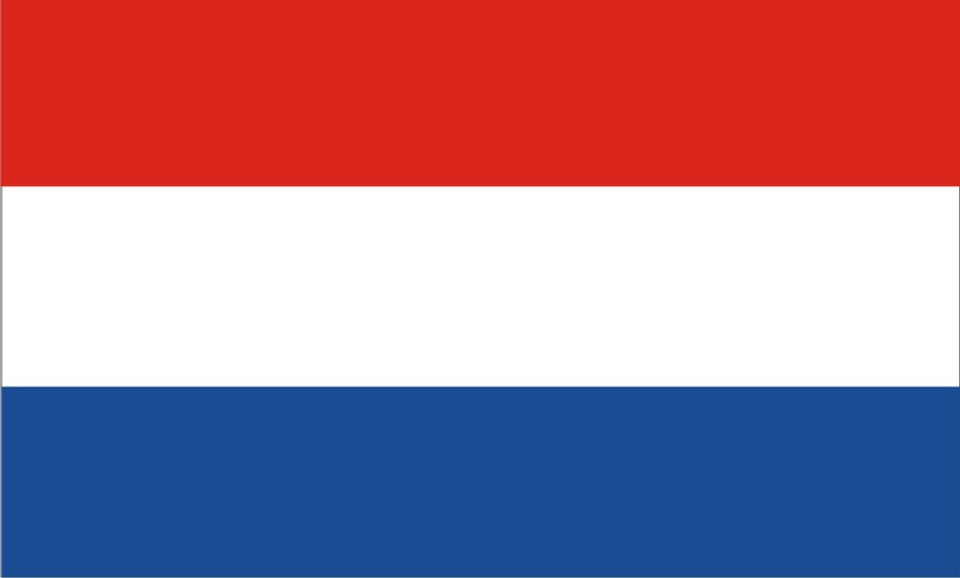 Welke knelpunten spelen er op het gebied van digitale vaardigheden?
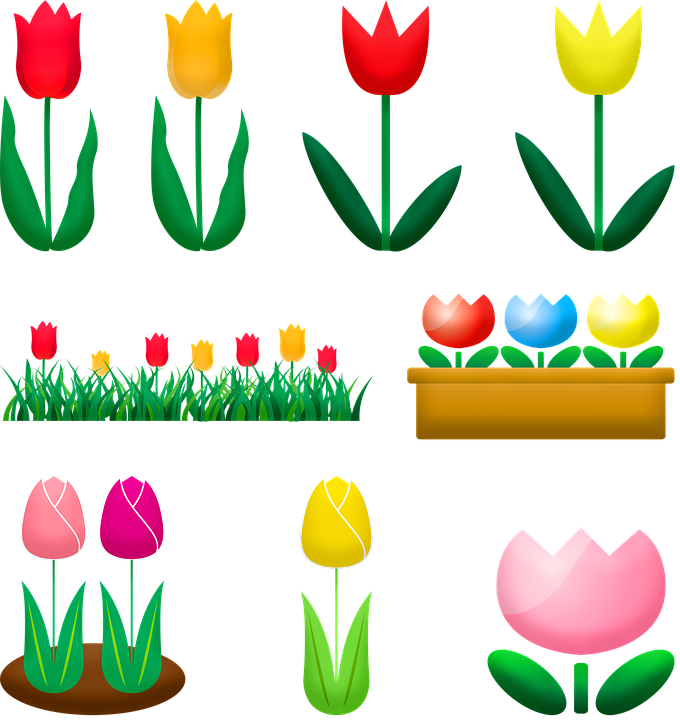 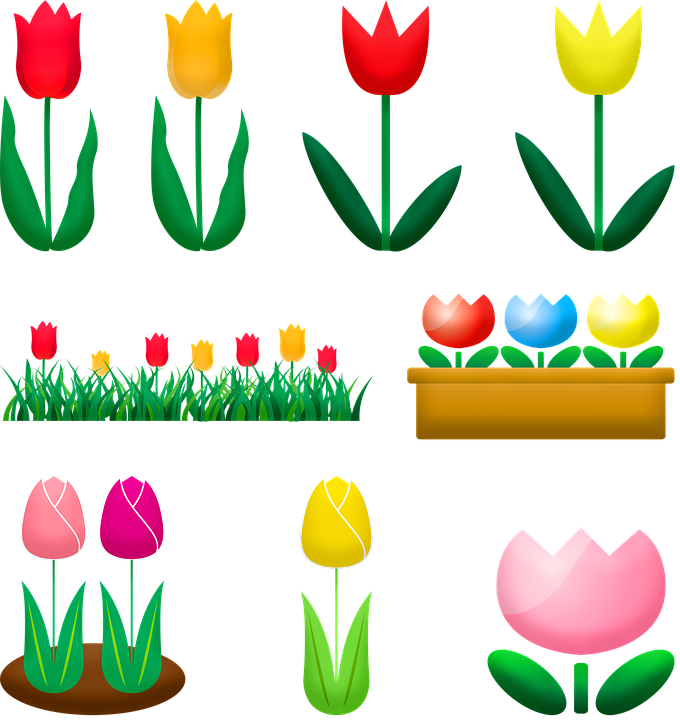 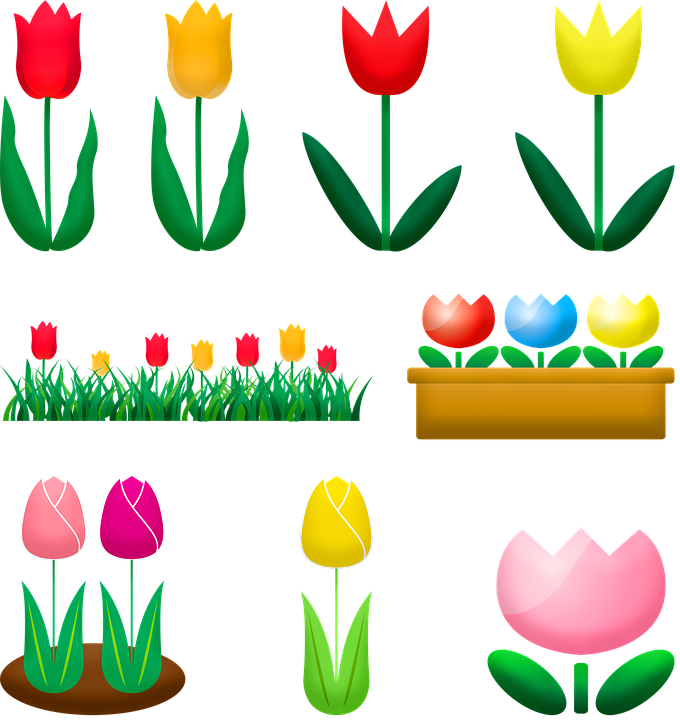 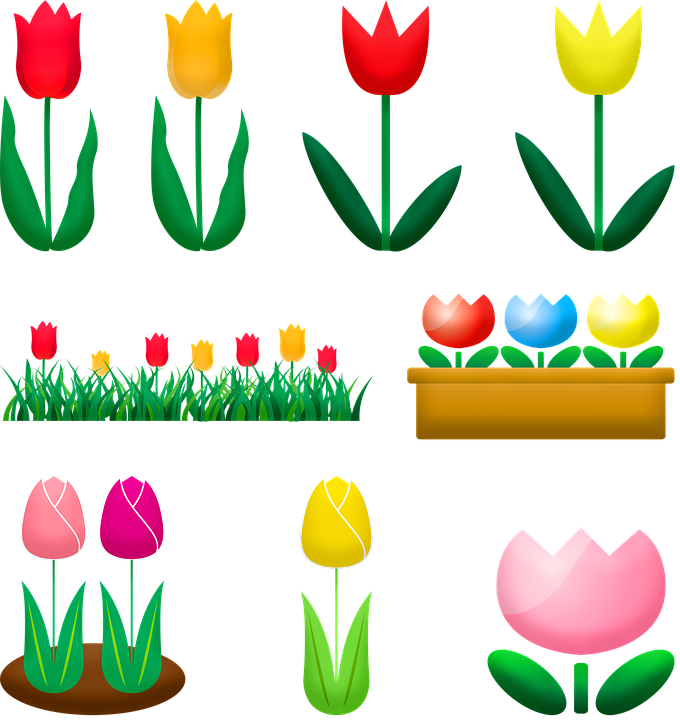 [Speaker Notes: We zoomen hier in op landelijke knelpunten. Later in de presentatie kun je knelpunten uit de eigen organisatie toevoegen aan de sheet.]
Landelijke knelpunten digitale vaardigheden
GGZ: 9,5 % starter (andere definitie 20,2)
Huisartsenzorg: 24% starter
VG: 10% starter
VVT: 16 % starter, 55+-ers 25%
Ziekenhuizen: 9,8% en bij de 60+ er 46,7 %
Moeizame adoptie eHealth
Geen goede begeleiding cliënten/ patiënten eHealth/ digitalisering
Tijdverlies/
weinig efficiency
Onzekerheid medewerkers
Groei uitstroom medewerkers en remming instroom
Schaamte en angst bij starters
Kwaliteit van zorg onder druk
Beperkt gebruik applicaties en afschuifsysteem door medewerkers
[Speaker Notes: De onderzoeken zijn allemaal gedaan tussen 2018 (VG) en 2021 (ziekenhuis, huisartsen, ggz), VVT in 2020. 
GGZ-onderzoekers hanteren in hun onderzoek een andere definitie: als deelnemers op 1 van de 5 onderdelen onvoldoende scoren zijn ze starter, dan kom je op 20,2%

Wat betreft: Groei uitstroom medewerkers en remming instroom. We zien dat sommige mensen de zorg verlaten omdat ze met mensen wilden werken en niets kunnen met de digitalisering in de zorg. We zien ook dat her-of zij-intreders de zorg soms niet in durven uit angst dat ze de applicaties niet meer onder de knie krijgen.

Als je als organisatie naar cijfers kijkt zie je vaak dat op veel applicaties door mensen nooit ingelogd is. Uit onderzoek Utrechtzorg VVT blijkt dat er een groot afschuifsysteem is binnen de zorg. Starters worden geholpen door collega’s en schuiven taken af. En collega’s nemen met liefde van alles over uit eigen initiatief waardoor de starter helaas starter blijft. Hij/zij wordt ontlast en gecompenseerd.]
Een dapper voorbeeld van een starter, Marrie
[Speaker Notes: VVT gastvrouw: kiezen of je deze gebruikt in andere sectoren. Of eigen filmpje met voorbeeld kiezen!]
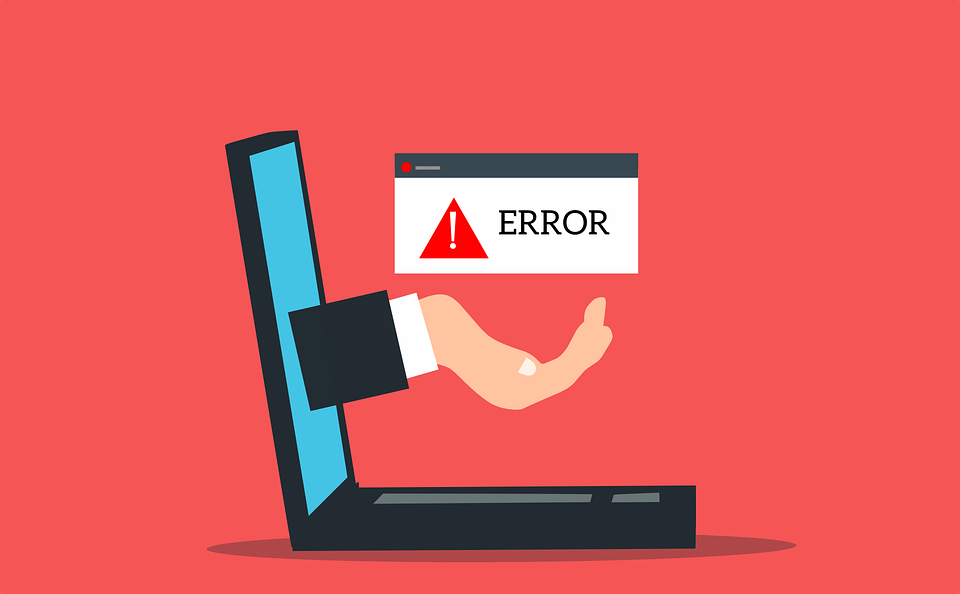 Welke knelpunten zien we intern?
Knelpunten intern
[Speaker Notes: Brainstormen ter plaatse en intypen of vooraf zelf invullen als je onderzoek gedaan hebt.]
Jullie ideeën? Aanvullingen?
Succesfactoren aanpak digitale vaardigheden
Commitment en voorbeeldrol management
Zelfkennis vergroten en norm bepalen met zelftest of functieprofiel
Statement: geen keuze maar noodzaak
Positieve insteek, (we helpen je)  en coaching door digicoach (min 8 uur)
Geen focus op starter, iedereen digitaal vaardig
Boodschap: Meer tijd voor client en prettig werken voor jou!
Veel aandacht voor niet-digitale communicatie
Het afschuifsysteem van het team doorbreken
Verleturen en out-of-the-pocketkosten reserveren
Alle relevante afdelingen betrekken (HR, ICT, communicatie, innovatie, Opleiden, management_
Digiweten en early adopters benutten
Benadrukken nut en noodzaak en lange termijn perspectief
Opname in compententieprofiel, functioneringsgesprekken, inwerkprogramma enz.
[Speaker Notes: Uit onderzoek blijken dit belangrijke succesfactoren te zijn in een organisatiebrede aanpak diva.]
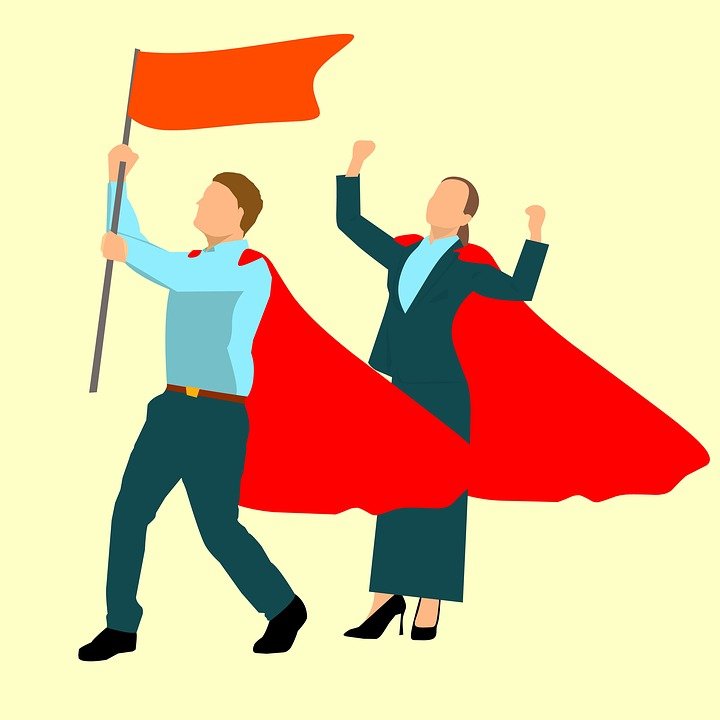 Wat gaan we daar aan doen?
[Speaker Notes: Presenteer jullie plan of brainstorm met de deelnemers.]
Ons plan van aanpak
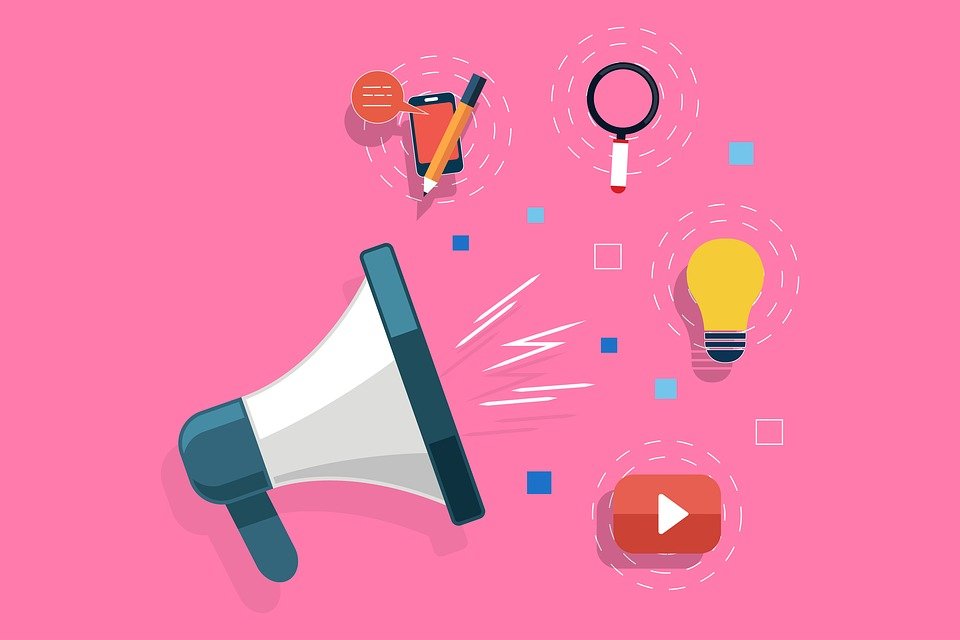 Wat kun jij als leidinggevende doen om hier een succes van te maken?
Jouw bijdrage
Stimuleer het invullen van de zelftest voor zorgprofessionals en vul zelf die van managers in
Maak het onderwerp veilig bespreekbaar in je team
Benadruk dat ook digitale vaardigheden tot het profiel van de zorgprofessional behoren
Beluister de podcasts over dappere digitale leiders en lees de artikelen op www. digivaardigindezorg.nl
Beloon alle groei op digitaal gebied en neem het mee in het jaargesprek
Ga in gesprek met je team over welke vaardigheden voor welke functie van belang zijn.
Wissel onderling tips en tricks uit om makkelijker digitaal te werken aan het einde van een overleg
Bekijk de website
www. digivaardigindezorg.nl
Nodig de digicoach uit in je team en stimuleer je team een afspraak te maken
Benut de communicatiemiddelen samen met de digicoach
Gebruik de tools uit de toolkit voor managers
[Speaker Notes: Link naar toolkit: 
Vul zelf gerust aan!]
Jullie ideeën?
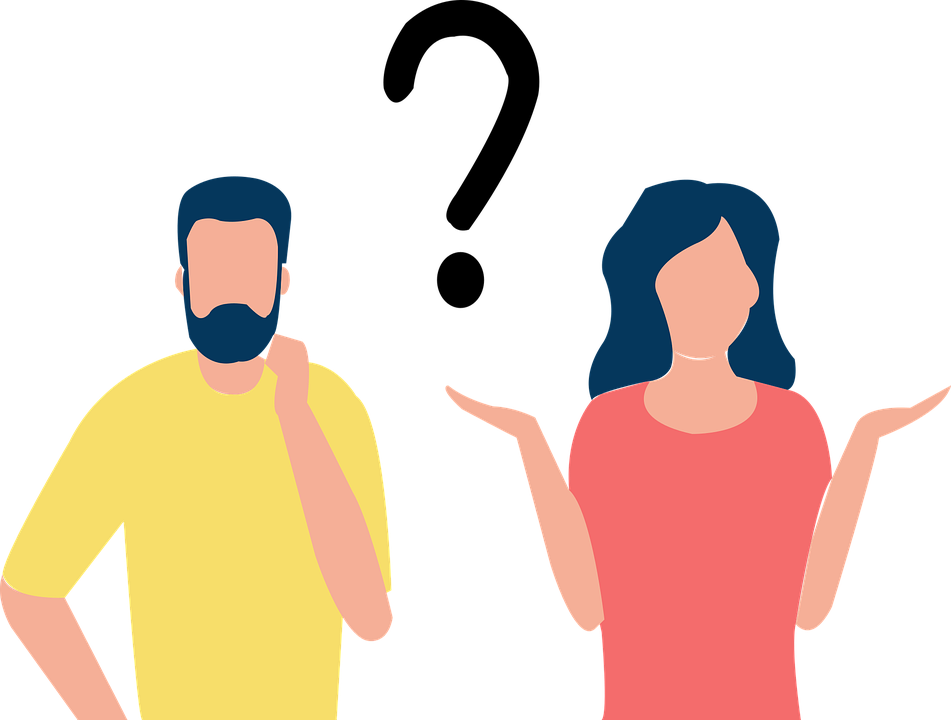 Vragen? Reacties?